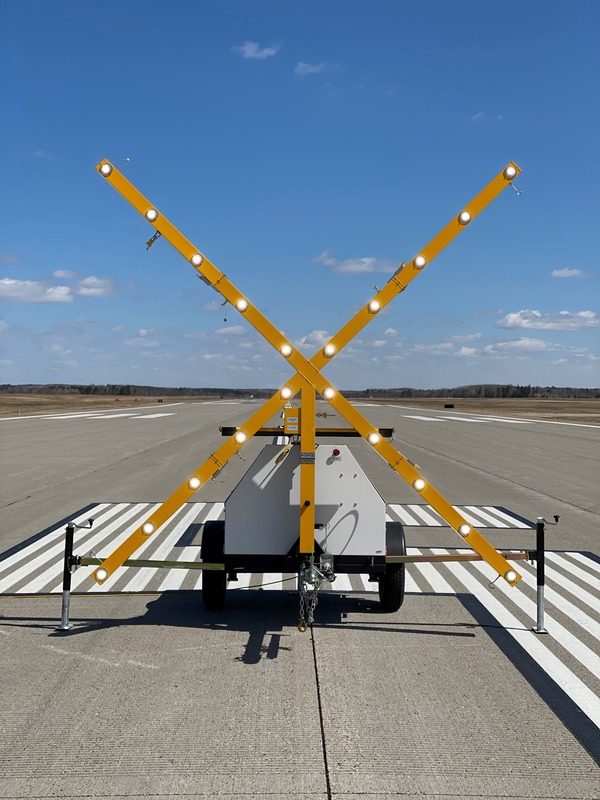 2021 ᐊᕐᕌᒍᖓᓂ ᒥᕝᕕᒥ ᐅᑕᕐᕿᕖᑦ ᐱᓇᓱᐊᕐᑕᐅᓂᖏᑦ
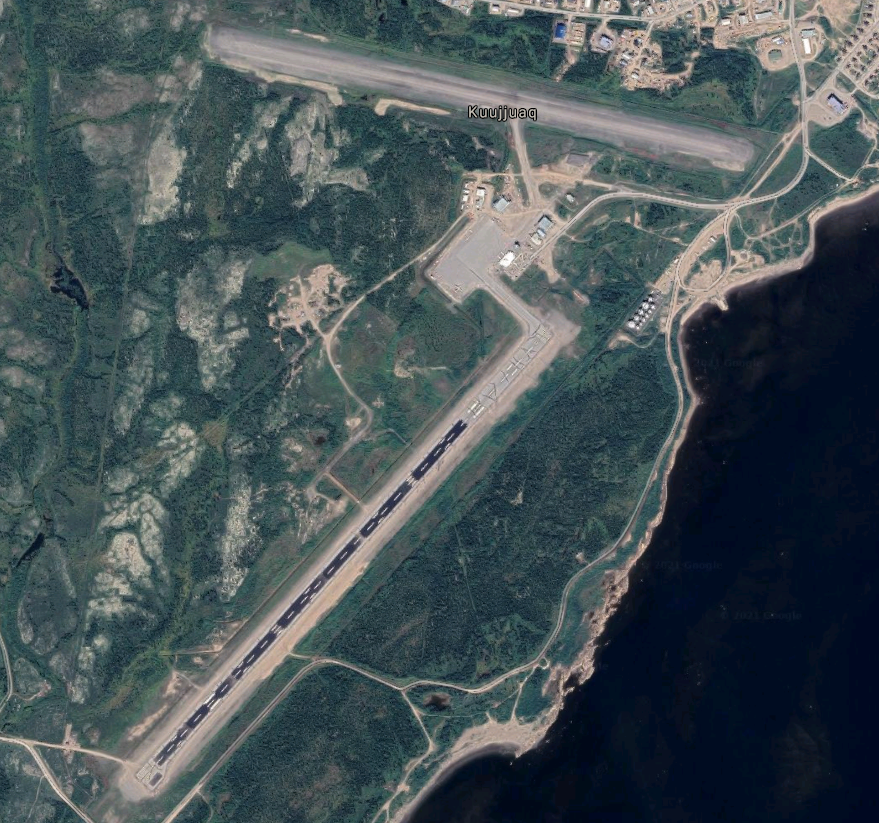 ᑰᑦᔪᐊᑉ ᒥᕝᕕᖓ
ᓴᓇᔭᐅᓂᖓ ᓄᑖᑉ ᐃᓄᐃᑦ ᓱᓇᒐᓚᖃᐅᑎᖓᑕ
-
ᒣ 2021-ᒥᑦ ᐊᐅᒡᒍᓯ 2022-ᒧᑦ
x
ᒥᕝᕕᐅᑉ ᓄᑕᐅᓯᓕᕐᑕᐅᓂᖓ 07/25
-
ᔫᓂ 2021-ᒥᑦ ᓯᑦᑎᒻᐱᕆ 2021-ᒧᑦ
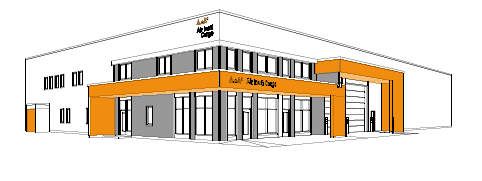 ᖃᖓᑦᑕᔫᓄᑦ ᓇᒻᒥᓂᕆᔭᔪᓄᑦ  ᖃᖓᑦᑕᔫᖃᐅᑎᐅᑉ ᓴᓇᔭᐅᓂᖓ
-
ᔪᓓ 2021-ᒥᑦ ᓯᑦᑎᒻᐱᕆ 2021-ᒧᑦ
ᐃᓄᒃᔪᐊᑉ ᒥᕝᕕᖓ
ᐃᑰᑕᕐᓱᑎᒃ ᖃᐅᔨᒐᓱᐊᕐᑐᑦ ᐃᒪᕐᒥᒃ ᓴᓗᒣᑦᑐᒥᒃ ᓯᖏᑦᓯᒍᑎᒥᒃ ᑐᑭᓯᒐᓱᐊᕐᓱᒍᓗ
-
ᔫᓂ 2021
ᖄᒥᐅᑦᓯᑐᐃᒋᐊᑦᓯᐊᑐᑦ ᒥᕝᕕᒥᒃ ᓄᑕᐅᓯᓕᕐᑎᕆᑦᓱᑎᓪᓗ ᑕᐅᑐᒍᑎᓂᒃ
-
ᓯᑦᑎᒻᐱᕆ 2021-ᒥ ᐱᔭᕆᕐᑕᐅᓛᕐᑐᖅ
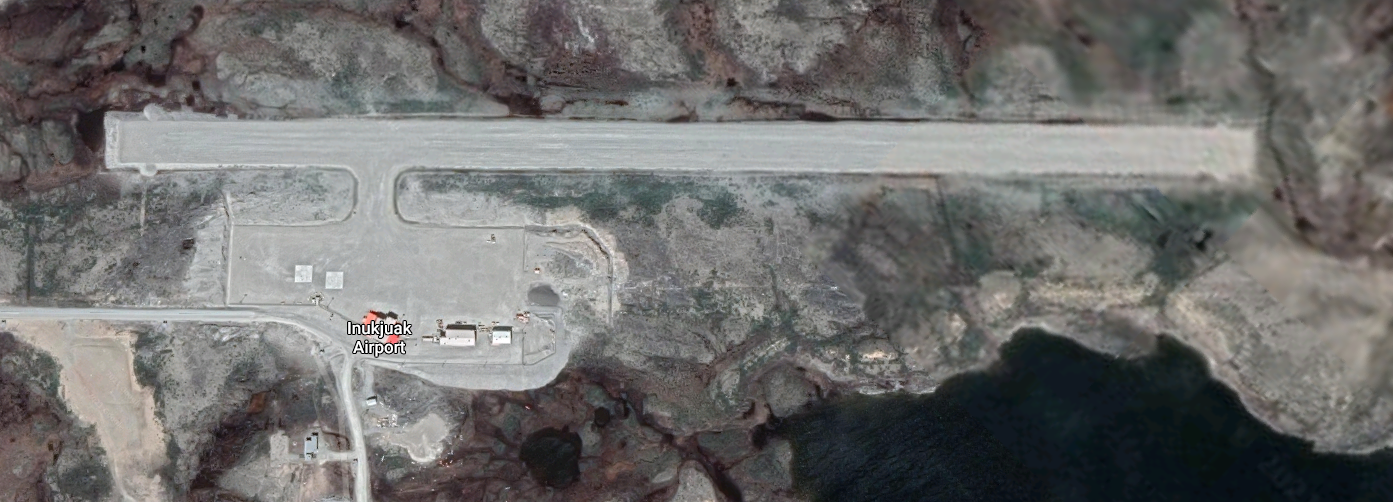 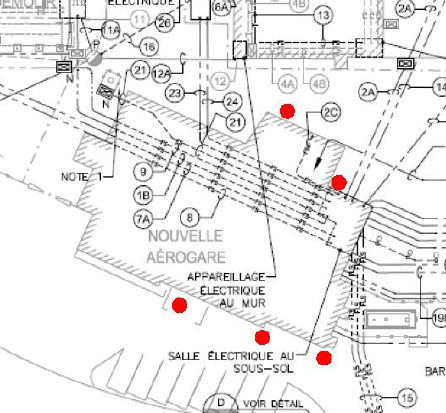 [Speaker Notes: Drilling – to understand water infiltration problem at Inukjuak airport tterminal]
ᑲᖏᕐᓱᐊᓗᑦᔪᐊᖅ
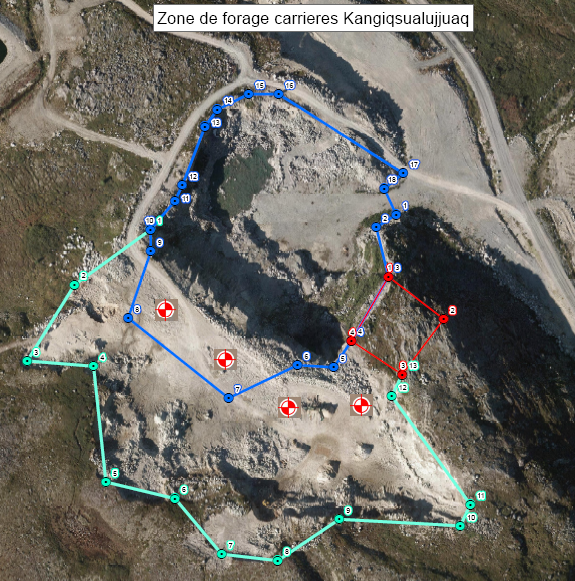 ᐃᑰᑕᕐᓂᖅ ᓄᓇᐅᑉ ᐃᑭᐊᖓᓂᒃ ᖃᓄᐅᑦᑑᓂᖓᓂᒃ ᖃᐅᔨᒐᓱᐊᕐᓱᑎᒃ
-
ᔫᓂ 2021-ᒥᑦ ᔪᓓ 2021-ᒧᑦ
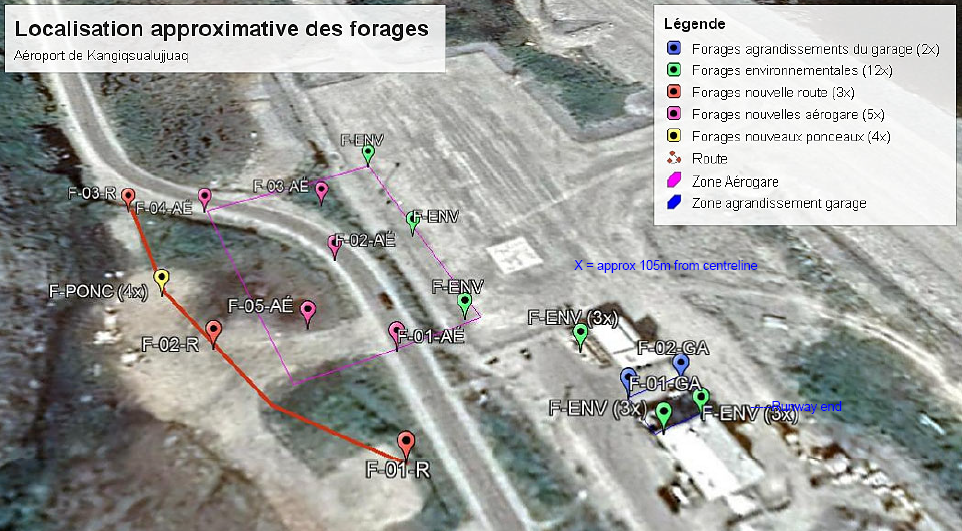 ᐳᕕᕐᓂᑐᖅ
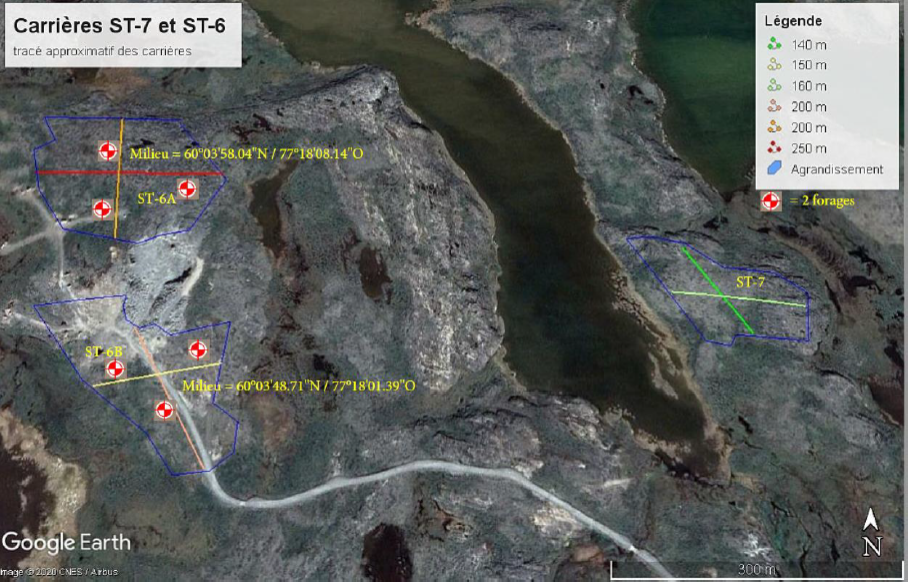 ᐃᑰᑕᕐᓂᖅ ᓄᓇᐅᑉ ᐃᑭᐊᖓᓂᒃ ᖃᓄᐅᑦᑑᓂᖓᓂᒃ ᖃᐅᔨᒐᓱᐊᕐᓱᑎᒃ
-
ᔪᓓᒥᑦ ᐊᐅᒡᒍᓯᒧᑦ 2021
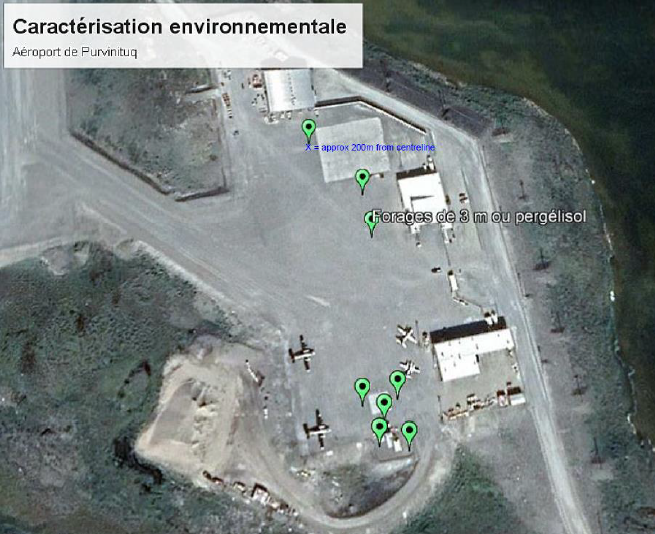 ᑲᖏᕐᓱᔪᐊᑉ ᒥᕝᕕᖓ
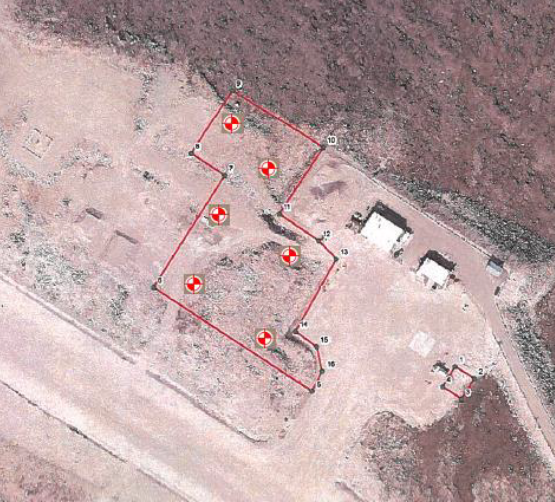 ᐃᑰᑕᕐᓂᖅ ᓄᓇᐅᑉ ᐃᑭᐊᖓᓂᒃ ᖃᓄᐅᑦᑑᓂᖓᓂᒃ ᖃᐅᔨᒐᓱᐊᕐᓱᑎᒃ
-
ᔪᓓᒥᑦ ᐊᐅᒡᒍᓯᒧᑦ 2021
[Speaker Notes: The drillings will help identify the suitable material to regenerate the gravel stockpile, contamination below fuel tanks, and a suitable location for AWOS.]
ᓴᓪᓗᐃᑦ ᒥᕝᕕᖓ
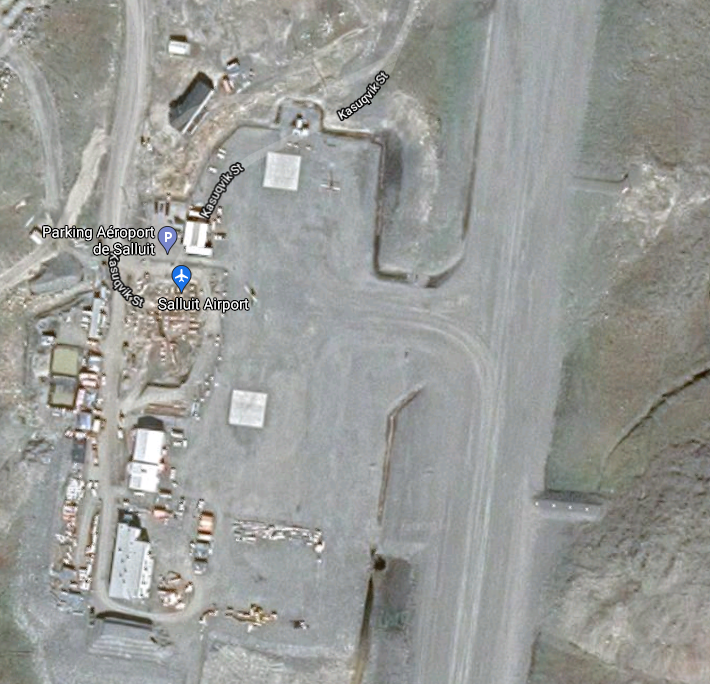 ᓄᑖᒥᒃ ᒥᕝᕕᒥ ᐅᑕᕐᕿᕕᓕᐅᕐᓂᖅ
-
ᔪᓓ 2021-ᒥ ᐱᔭᕇᕐᑕᐅᓛᕐᑐᖅ
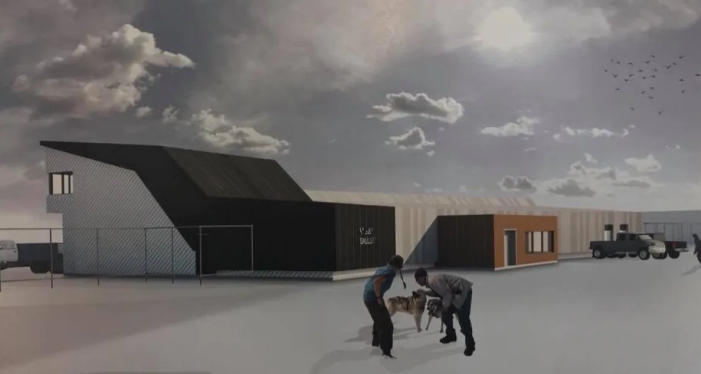 [Speaker Notes: https://www.cbc.ca/news/canada/north/salluit-airport-makeover-1.4411074]
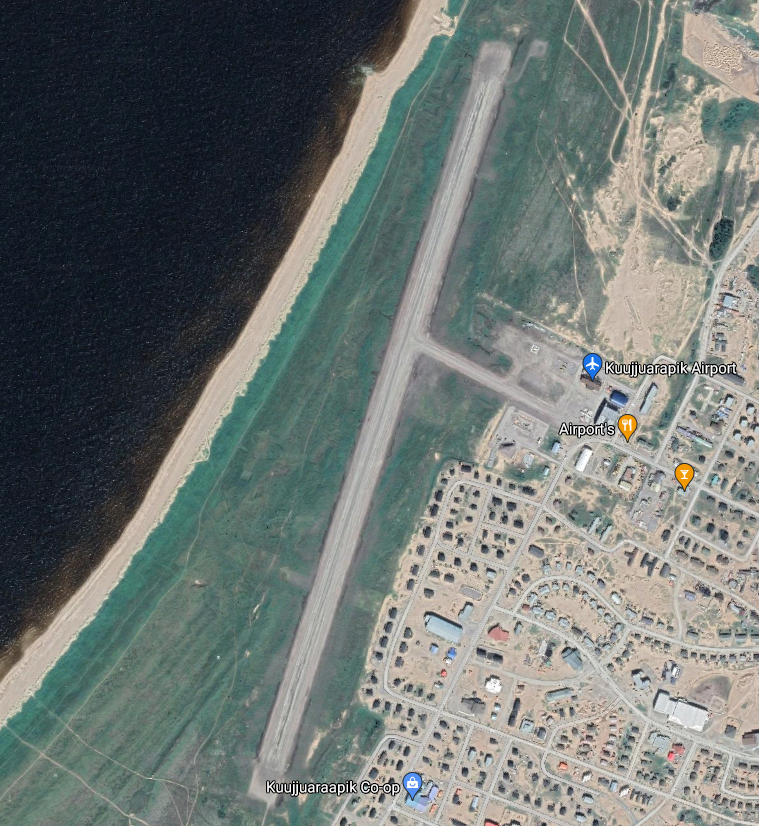 ᑰᑦᔪᐊᕌᐱᐅᑉ ᒥᕝᕕᖓ
ᒥᕝᕕᒥ ᓄᓇᒃᑰᔫᖃᐅᑎᓕᐅᕐᑐᑦ
ᓄᑕᒥᒃ 
-
ᓯᑦᑎᒻᐱᕆ 2021-ᒥ ᐱᔭᕇᕐᑕᐅᓛᕐᑐᖅ
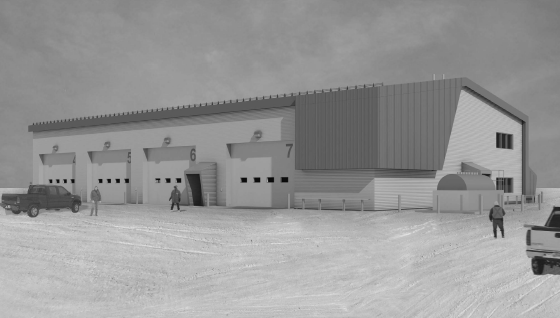 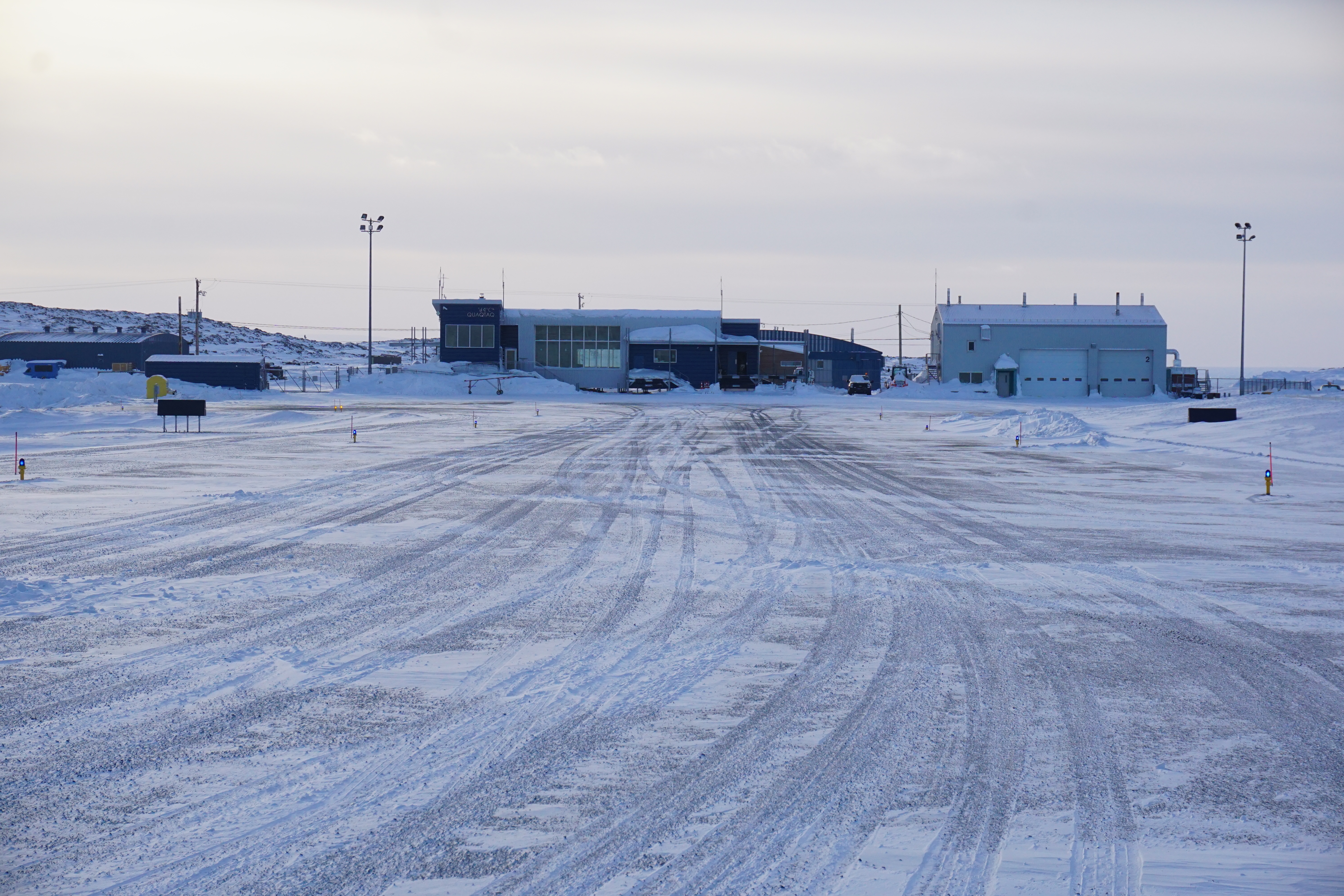 ᓇᑯᕐᒦᒃ